15th Annual CMAS Conference
Impact of Biomass Burning Aerosols 
on 
Regional Climate of the Southeastern U.S.

 
Peng Liu*, Yongtao Hu, Armistead G. Russell, Athanasios Nenes

          Georgia Institute of Technology, Atlanta, GA, 30332
           * Now National Exposure Research Laboratory, U.S. Environmental Protection Agency, Research Triangle Park, NC, 27711, USA
DOEesm
Oct 24, 2016
Motivation & Goals
Biomass burning (BB) aerosols can be important to
     1) air quality
     2) weather and extremes
     3) regional climate
       
In the southeastern US (especially during main burning season), BB aerosols:
      1) essential to particulate matter (PM) and potentially to the adverse health effects related to PM
      2) regional climate ---rarely studied

This research is to provide a quantitative estimate:
under the current climate conditions, if aerosols from all emission sources do have an impact on the regional climate of SEUS, how much of the impact can be attributed to the BB aerosols.
2
Simulation Design
Modeling tools
   WRF --- regional climate model
   WRF-CMAQ --- regional climate model coupled with     chemical transport model

Cases simulated (12km resolution):
CONT:      WRF no aerosols (driven by 32km resolution NARR)
ALL:         coupled WRF-CMAQ including biomass burning emissions
NOFIRE:  coupled WRF-CMAQ excluding biomass burning emissions

Difficulties
     1)large variance in the responses of clouds to BB
     2)ensemble necessary which usually involves multi-year simulation and is computationally expensive

 Limitations: no aerosol indirect effect; no brown carbon
3
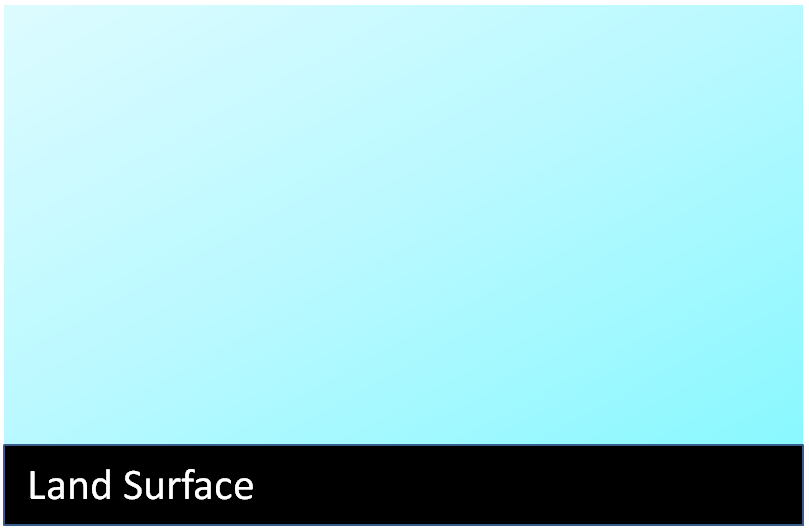 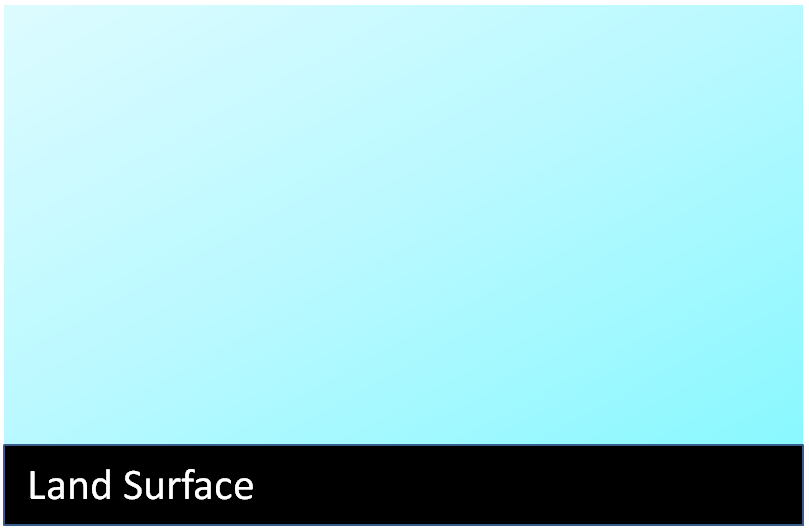 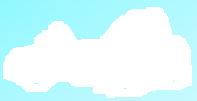 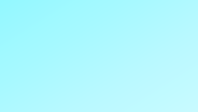 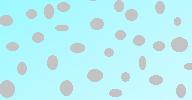 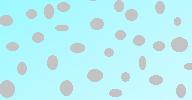 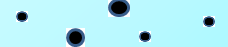 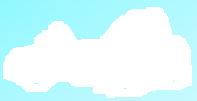 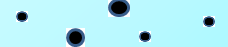 ?
RH
LOW RH
NO clouds
buoyance from
 surface heating
Surface cooling
Large uncertainties related to

Atmospheric conditions

Intensity of biomass burning events

Optical properties of absorbing compositions in biomass burning aerosols
4
Simulation Design----Cont’d
Concept of short ensembles: (Wan et al., 2014 GMD)
    1) climate is the long-term mean of weathers.
    2) aerosol-related processes in the atmosphere is short/fast compared with climate.
    3) ensembles of short-period simulation is able to reflect the impact of past processes on climate, because fast processes produce a modelresponse to a perturbation on a timescale of days.

In this study, 16 ensembles 
for each case: 
Jan-Apr in 2006-2009
3-year averaged biomass burning 
       emissions (Odman, 2014)
c.    simulate 22 days for each member, 
     first 8 days as spin-up
spectral nudging above PBL 
     at scales > 800 km
An efficient way to sampling is needed !
simulation domain & region of interest (shaded)
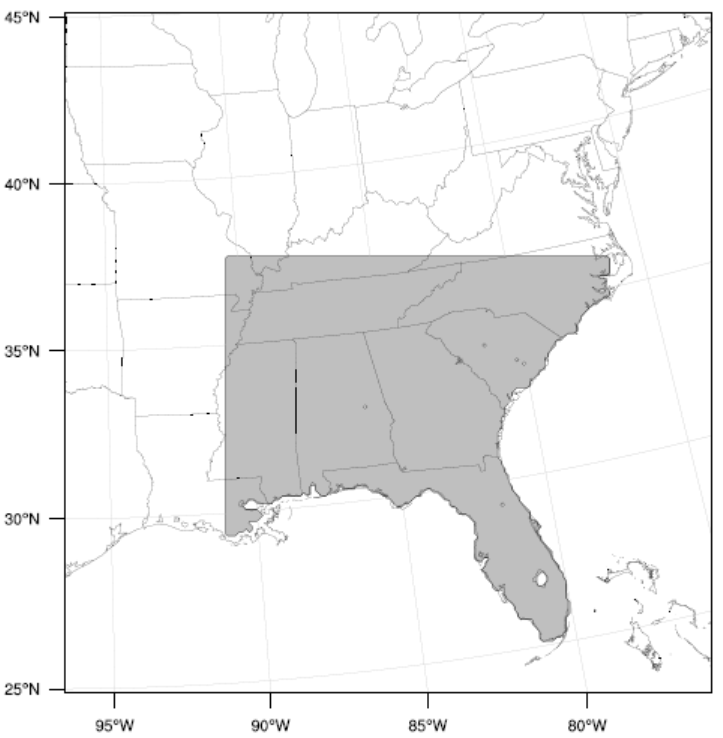 5
BB Aerosols Loading with Height
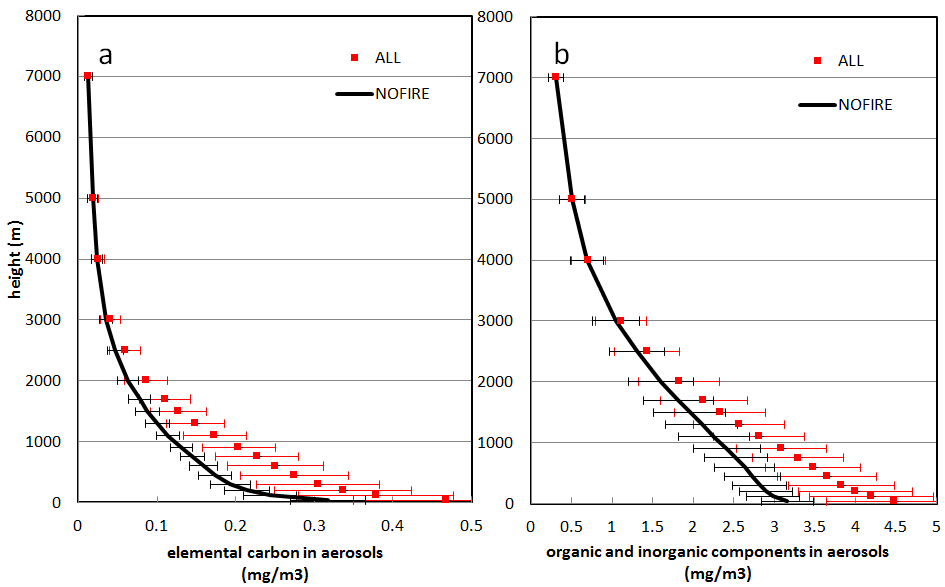 BB contributes significantly from surface to about 3km, which may affect the radiation distribution vertically. 
Larger variance in aerosol loading when BB is included
6
(Liu et al., in prep)
Spatial Distribution of Column Total BB Aerosols Loading
all aerosols                             BB aerosols
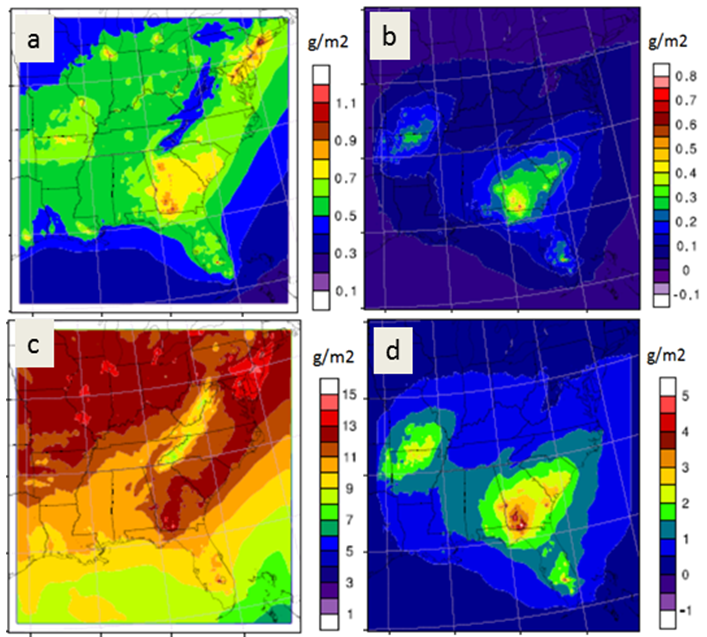 Absorbing components
BB also increase the spatial gradient of aerosol loading, which may potentially influence the circulations.
Scattering components
7
Radiative Forcing of BB Aerosols in SW
positive:  warming effect
negative: cooling effect 
(   ) : standard deviation
BB contributes to about 10% to surface cooling and 20% to heating in atmosphere

At model top, absorbing in BB cancels out with scattering in BB
To flip the cooling effect of all emissions at model top, EC in BB has to increase by a factor of 4
8
Radiative Forcing of Clouds
positive:  warming effect   negative : cooling effect
Contribution of BB aerosols to the change in radiative forcing of clouds.
Change in radiative forcing of clouds due to existence of all aerosols
Radiative forcing change in clouds due to aerosol is stronger than radiative forcing of aerosols.
BB contributes little to the change in cloud radiative forcing.
9
Does BB Aerosols Matter to Regional Climate?
Surface Air Temperature
contribution from BB aerosols
cooling due to total aerosols
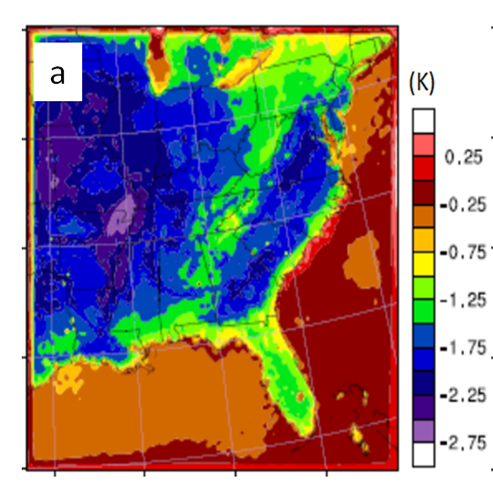 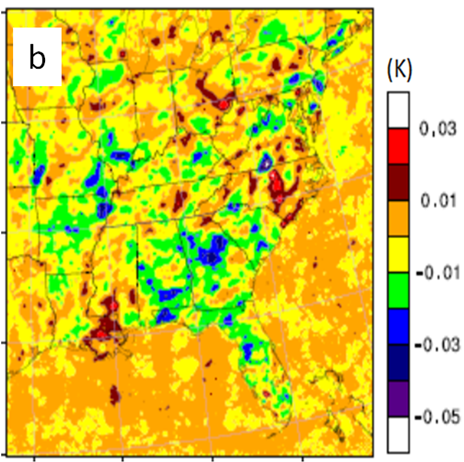 Total aerosols result in significant surface cooling in the SE U.S., but contribution from BB is minor on average.
10
Does BB Aerosols Matter to Regional Climate?----Cont’d
Circulations at Surface
contribution from BB aerosols
WRF case
wind change due to all aerosols
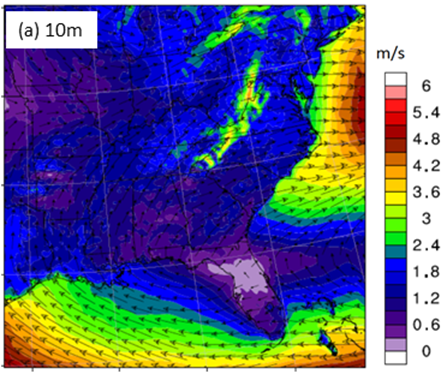 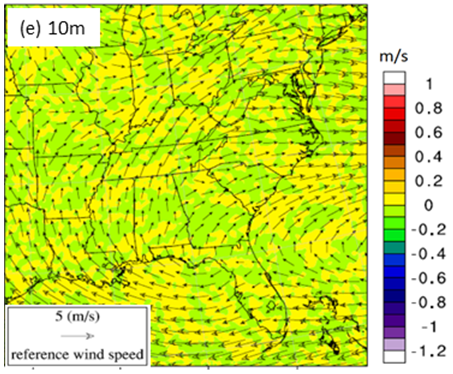 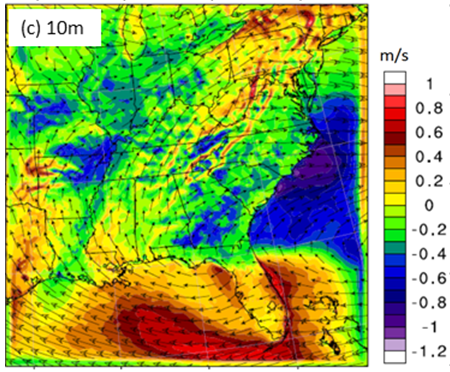 Total aerosols reduce the surface wind speed by about 20% in the SE U.S., but contribution from BB is little with spatial perturbations at smaller scales.
11
(Liu et al., in prep)
Does BB Aerosols Matter to Regional Climate?----Cont’d
Hydro-Fields
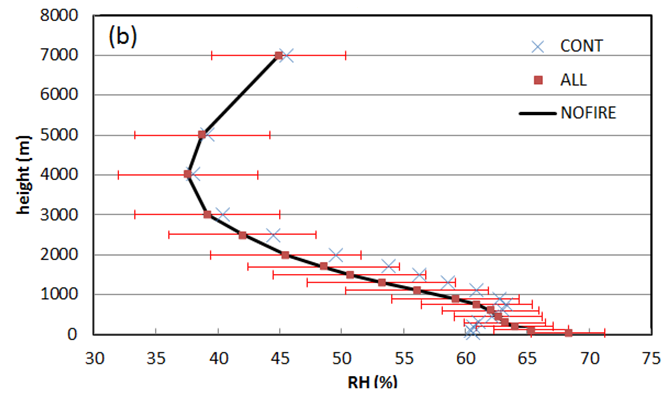 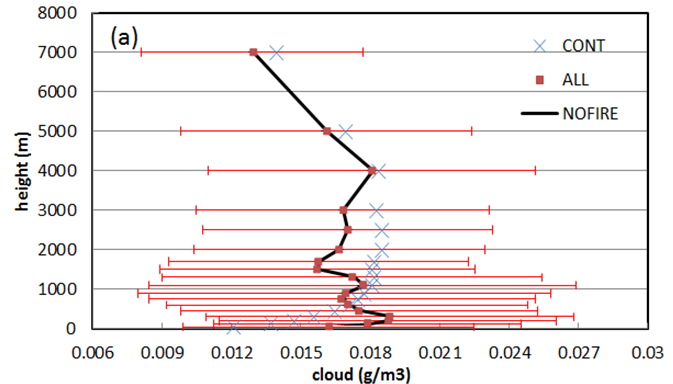 Total aerosols modify the vertical distribution of hydro-fields, but contribution from BB is little, and hydro-fields are not sensitive to the variance in BB aerosols.
12
Does BB Aerosols Matter to Regional Climate?----Cont’d
Distribution of Column Total Water Vapor
change due to total aerosols
Frequency
Kg/m2
contribution from BB aerosols
Frequency
Kg/m2
13
Conclusions & Future Work
The ensemble designed successfully cover the large variance in meteorological conditions and biomass burning. 

Though total aerosols can modify the regional climate in the southeastern U.S,  the contribution from biomass burning aerosols is  very small.

This study provides a first-degree quantitative estimate of the radiative forcing and climate response of BB aerosols during the main BB season in the SEUS. Continuous efforts in the future would be needed to include the aerosols indirect effect and conduct the simulations at cloud-resolved resolutions. It would be very interesting to find out to what extent the conclusions drawn in this study may change.
THANK YOU !
14
References
Odman, M. T. (2014), "Emissions and Air Quality Modeling for SEMAP" Final Report to Southeastern States Air Resource Managers (SEMAP), Inc., 526 Forest Parkway, Suite F Forest Park, Georgia

Wan, H., Rasch, P. J., Zhang, K., Qian, Y., Yan, H., and Zhao, C. (2014), Short ensembles: an efficient method for discerning climate-relevant sensitivities in atmospheric general circulation models, Geosci. Model Dev., 7, 1961-1977 

Lee, S. S., Feingold, G., McComiskey, A., Yamaguchi, T., Koren, I., Vanderlei Martins, J.,  and Yu, H. (2014), Effect of gradients in biomass burning aerosol on shallow cumulus convective circulations, J. Geophys. Res. Atmos., 119, 9948–9964
15